Soil Profile
Utah State Science Standards 4th grade: 
3.3a	Observe & list the components of soil (minerals, rocks, air, water, living & dead organisms) and distinguish between the living, nonliving & once living components of the soil.
3.3b	Diagram or model a soil profile showing topsoil, subsoil, & bedrock and how they differ in composition.
SOIL PROFILE
Side view of different layers of the soil.
View of the soil like a slice of cake.
www.geograph.org.uk
TOP SOIL
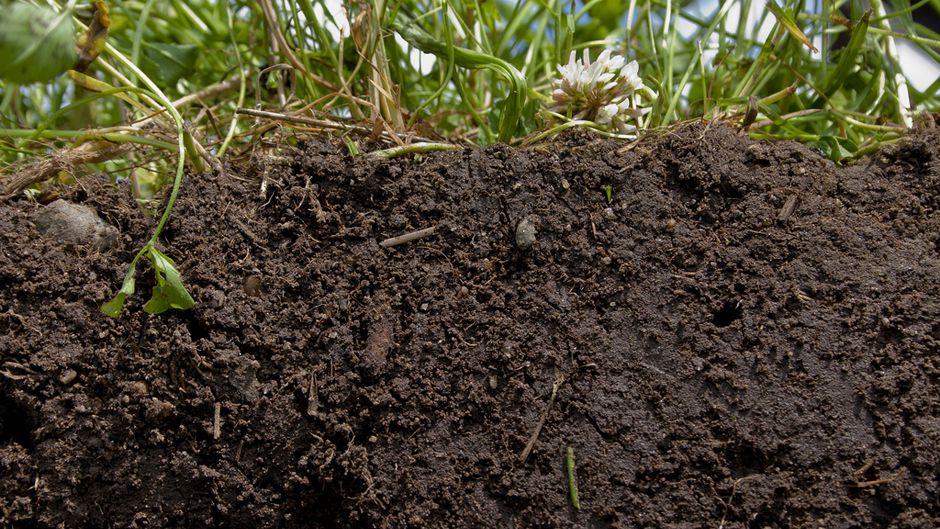 www.ourworldunu.edu
TOP SOIL
Top layer of soil profile
Made up of large, medium and small particles
Composed of organic material (from once-living things) and nonliving material (water, air, minerals)
 Usually darker in color
Contains organisms (anything that was alive or is alive)
Earthworms, insects, and snails
Decompose dead plant and animal material, more nutrients are added to soil Plants and grass
Rich in nutrients (substances organisms need to survive and grow)
www.thunderboltkids.co.za
Takes 1,000 years to make 1 inch
SUBSOIL
Middle layer of soil profile
Lighter in color
Larger grains of rocks and minerals
Plants do not grow well
Particles packed tightly
Few nutrients
En.Wikipedia.org
BEDROCK
Bottom layer of soil profile
Solid rock not broken down
Different rocks in different places
Erodes and becomes topsoil
Can be close to the surface or far below surface
Couple inches or many feet
Ko.Wikipedia.org
SOIL PROFILE QUIZWhich layer is it?
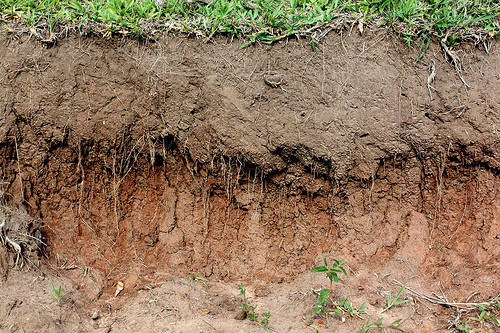 Aquinta.org
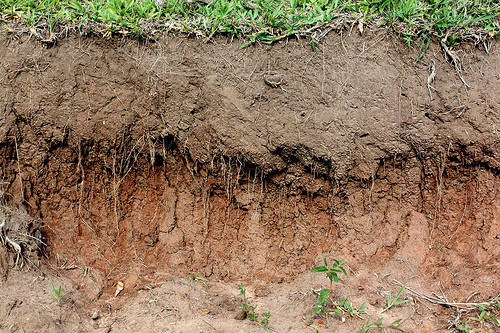 SUBSOIL
Aquinta.org
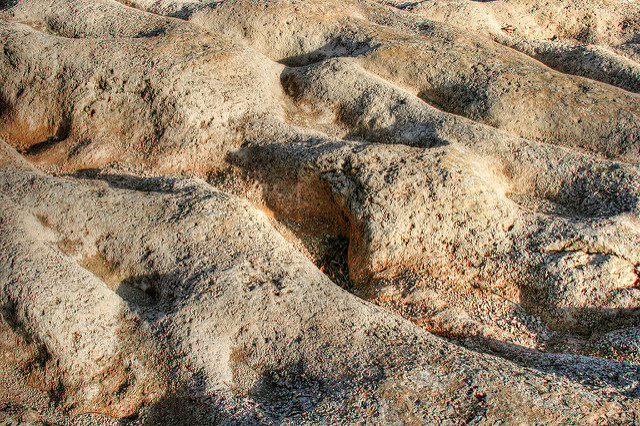 Flicker.com
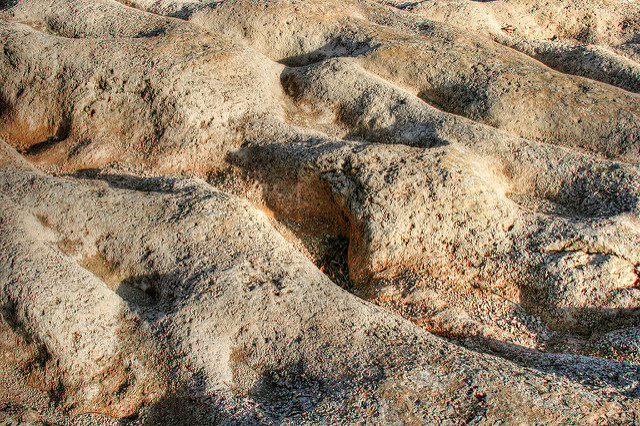 BEDROCK
Flicker.com
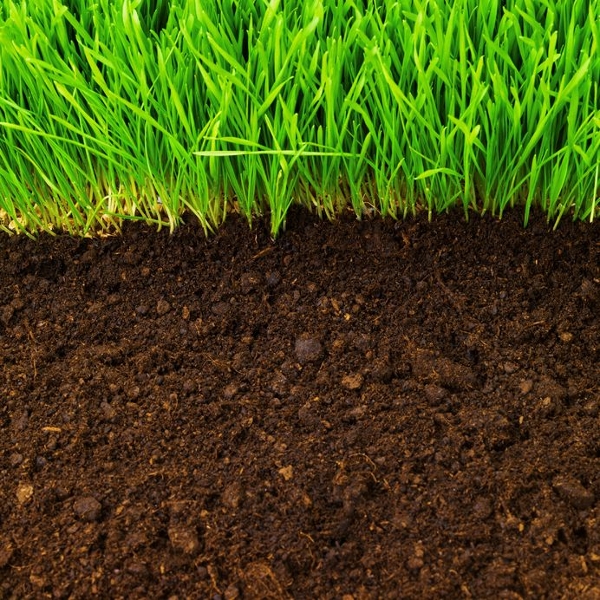 www.citysearch.com
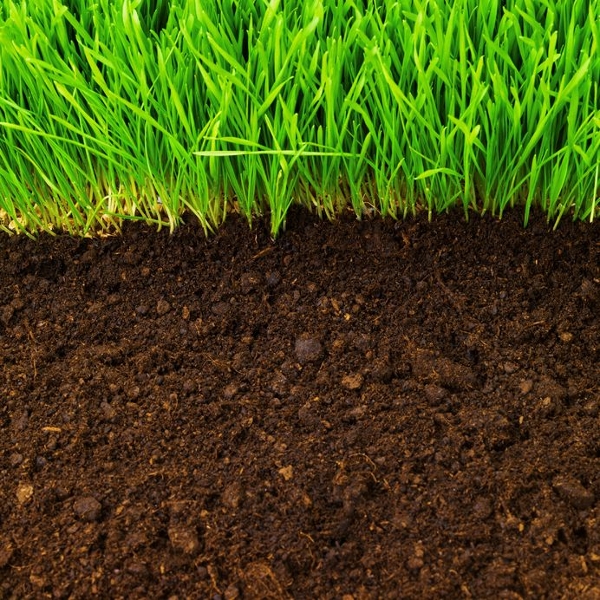 TOPSOIL
www.citysearch.com
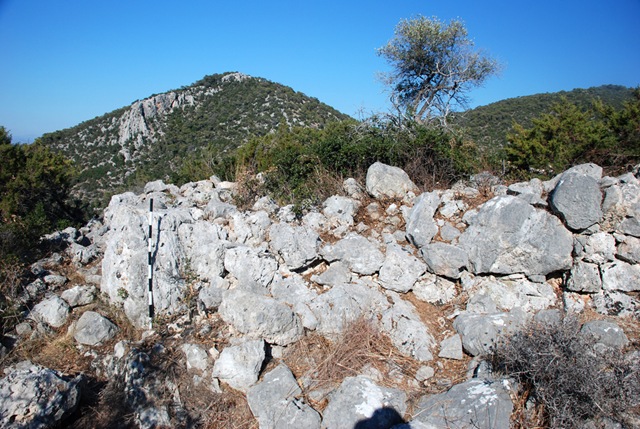 Mediterraneanworld.typepad.com
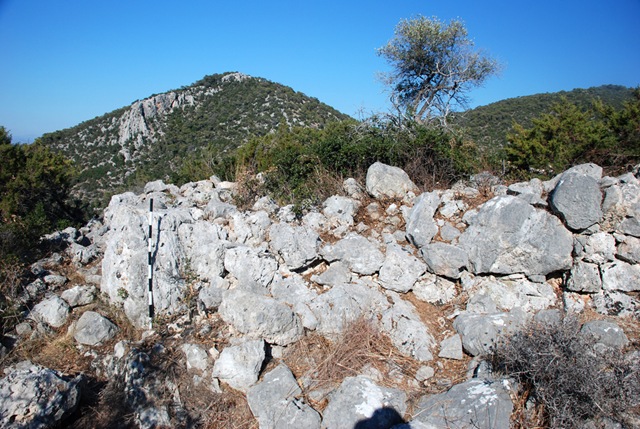 BEDROCK
Mediterraneanworld.typepad.com
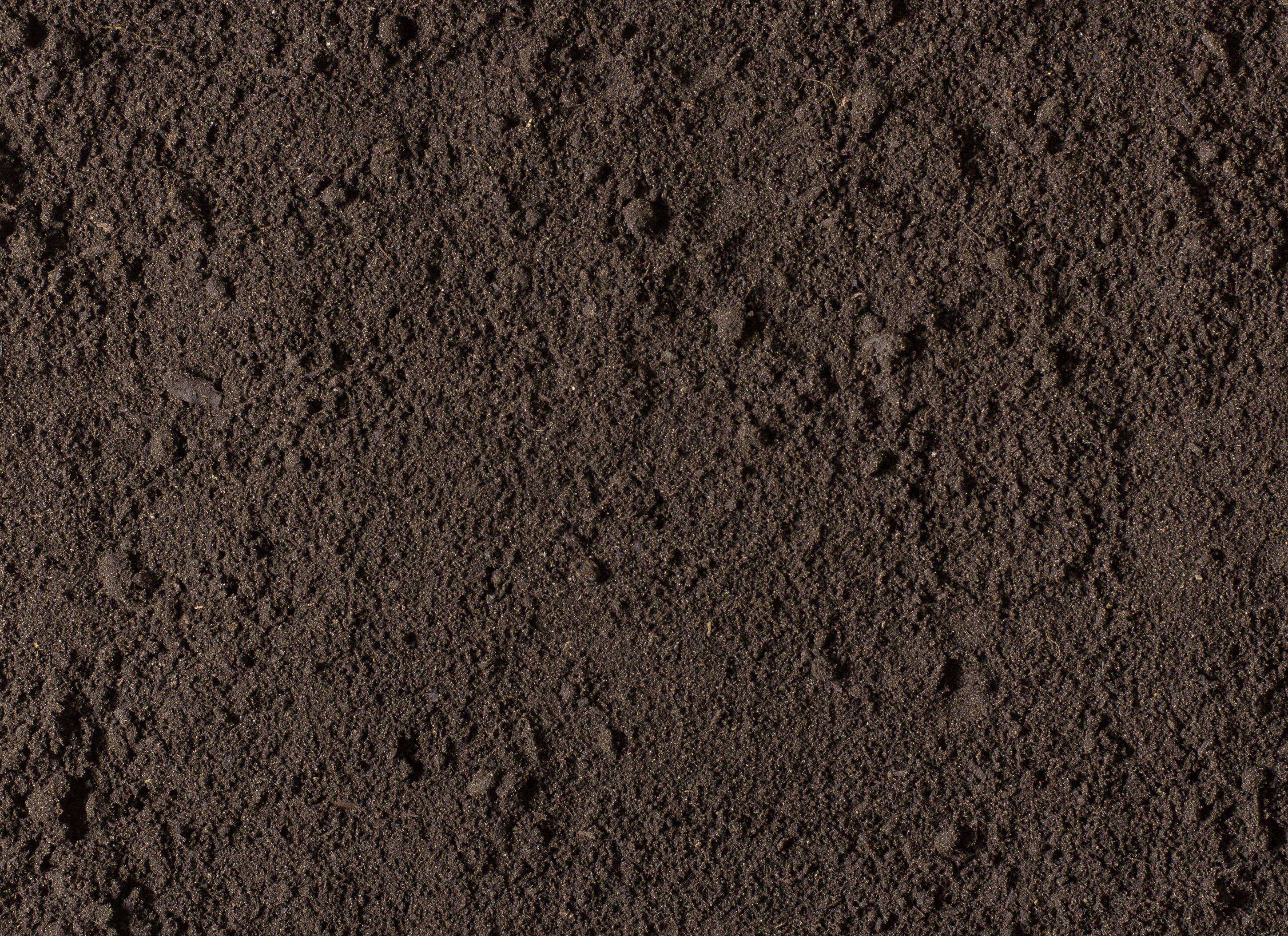 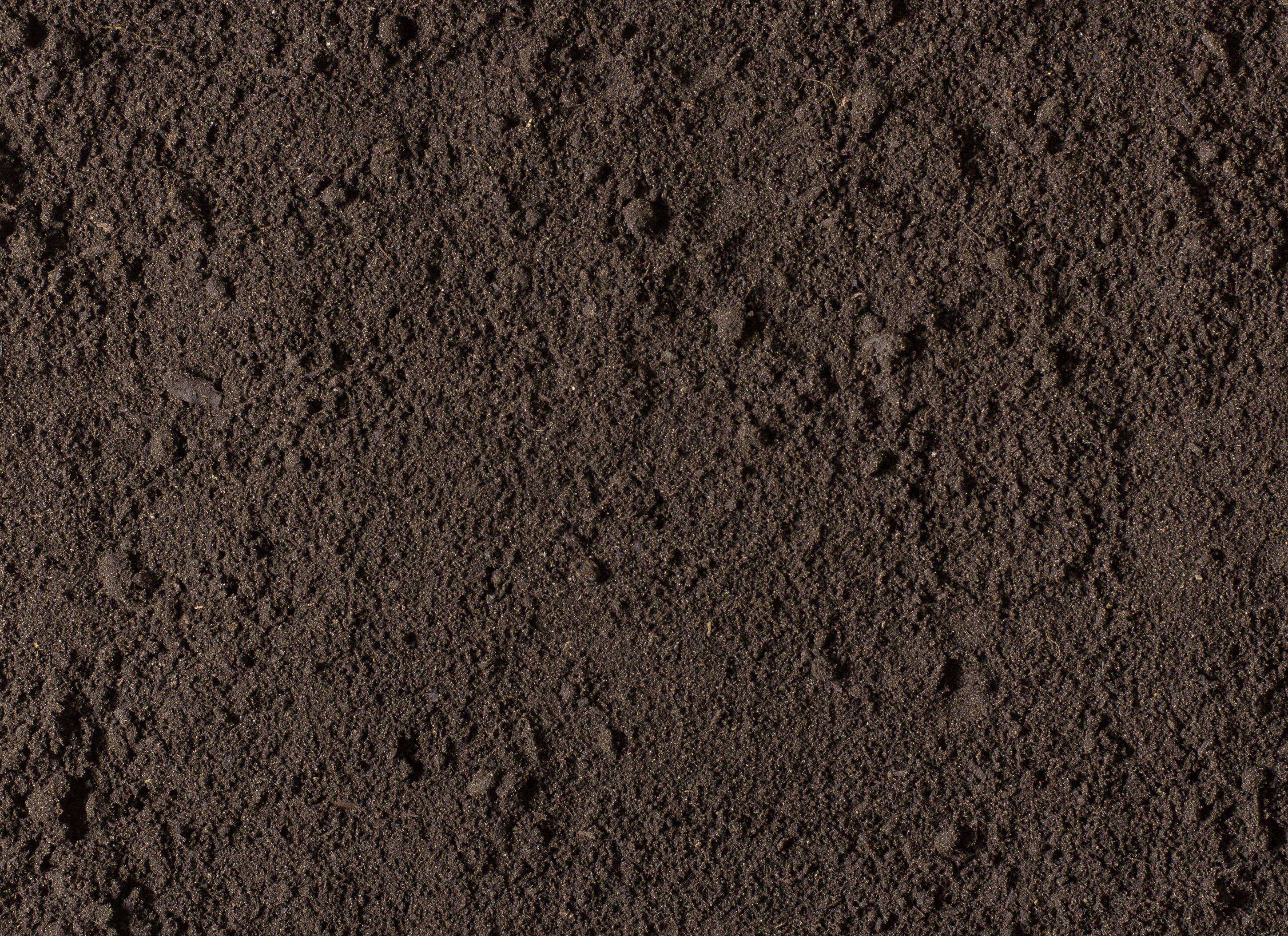 TOPSOIL
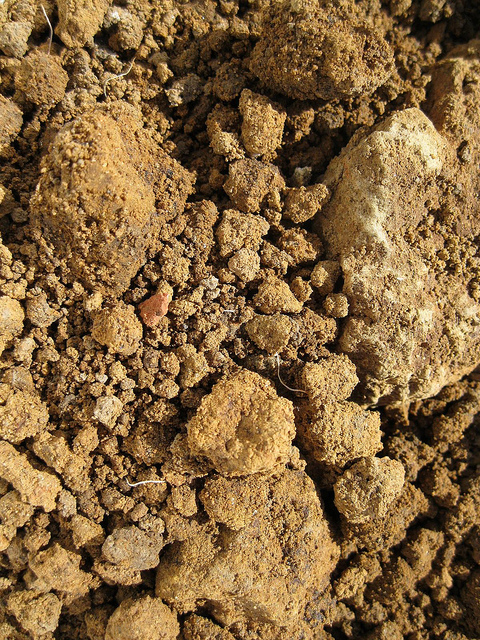 Flicker.com
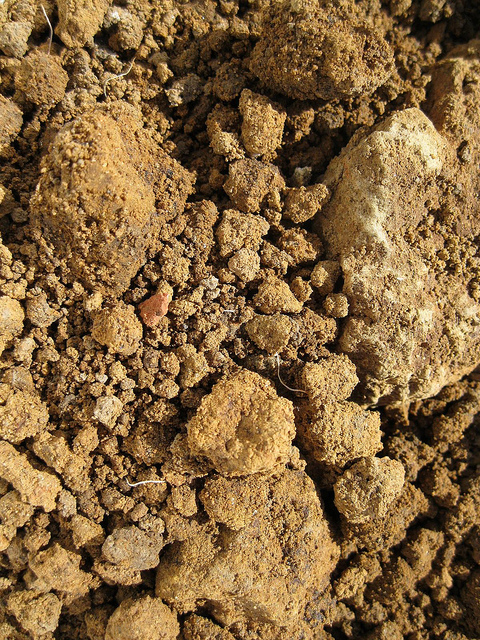 SUBSOIL
Flicker.com
Hands on activity 
Soil Profile
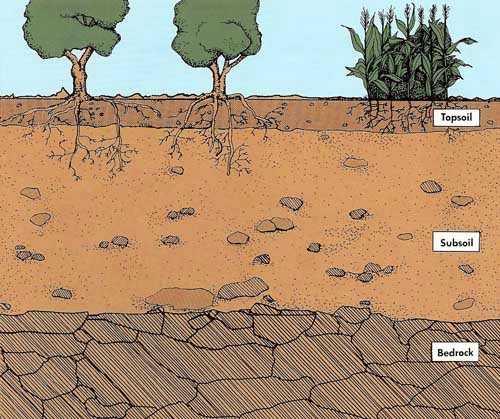 _____________________________________
1.____________________________
2.____________________________
3.____________________________
4.____________________________
5.____________________________
6.____________________________
_____________________________________
1.____________________________
2.____________________________
3.____________________________
4.____________________________
5.____________________________
6.____________________________
_____________________________________
1.____________________________
2.____________________________
3.____________________________
4.____________________________
5.____________________________
6.____________________________